isecur1ty  training center
Presented by : Eng. Mohammad Khreesha
Linux Essentials
Course contents
Introduction to Linux
Linux installation
Linux commands features and help
Viewing and working with files & directories
Using VI editor
File permissions
Process control
Searching files and directories
Archiving and Compressing files and directories
Remote Login and control
Linux reboot and shutdown
Introduction to Linux
Linux history
Linux components
Linux distribution
Linux installation
Linux history
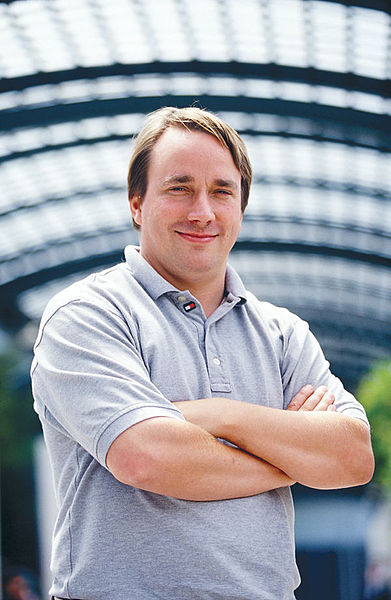 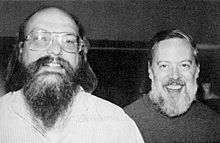 Linux components
Kernel
System Library
System Utility
User Interfaces
Linux big picture….
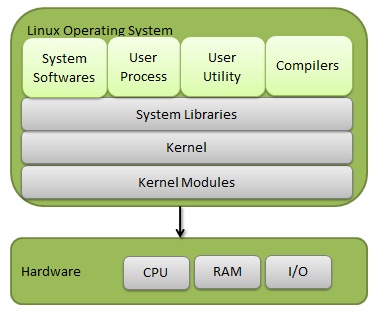 Linux Distributions
Red Hat
Ubuntu
Mint
Debian
…….etc
Linux Installation
Lets start 